UC MERCED
Using Pivot to Find Funding
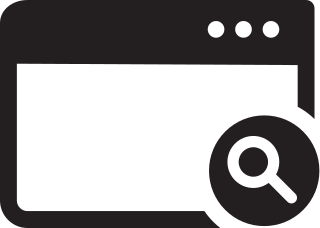 The Office of Research Development
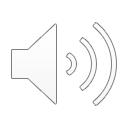 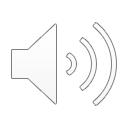 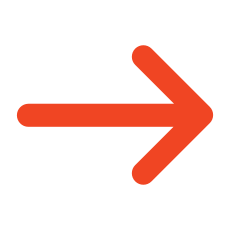 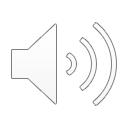 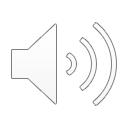 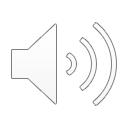 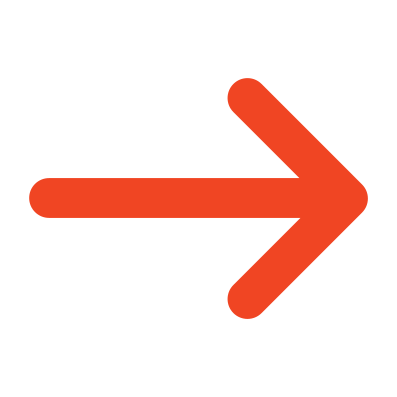 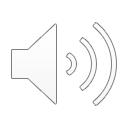 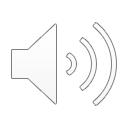 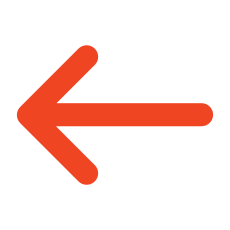 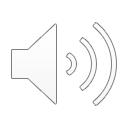 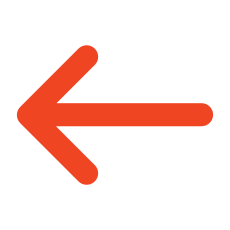 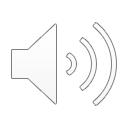 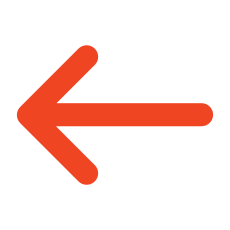 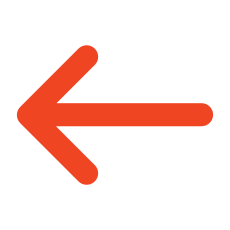 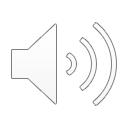 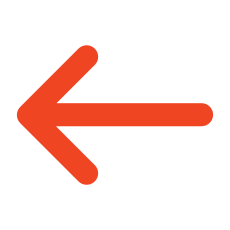 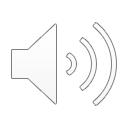 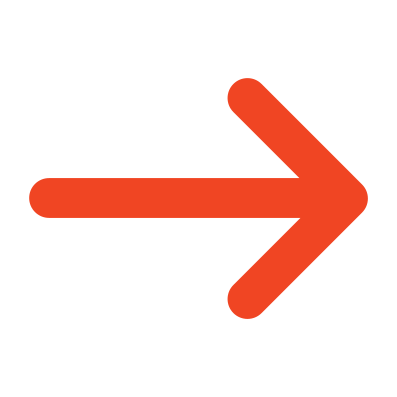 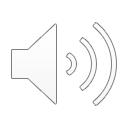 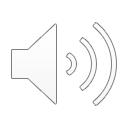 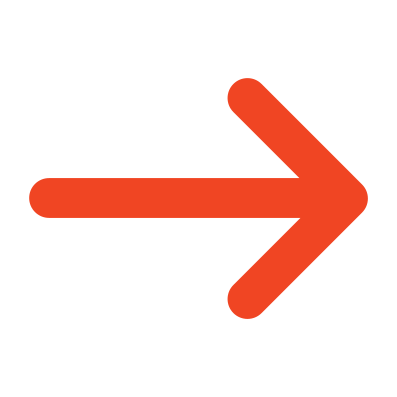 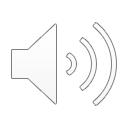 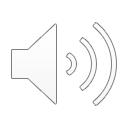 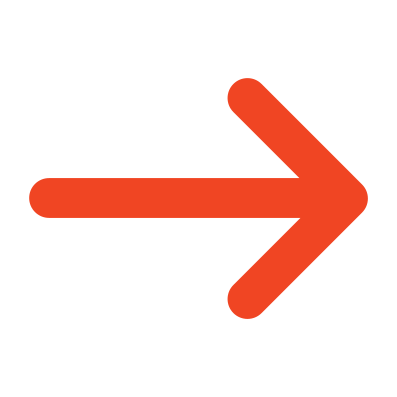 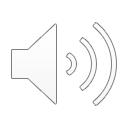 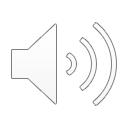 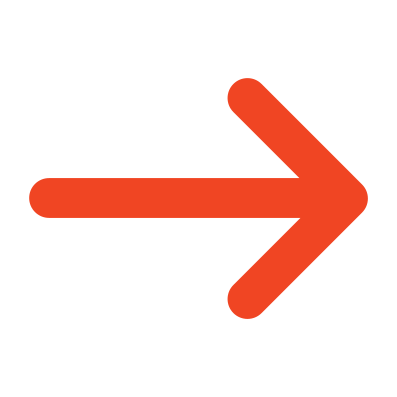 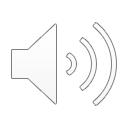 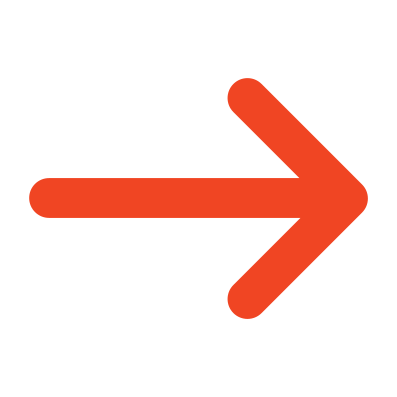 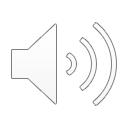 UC MERCED
Thank you!
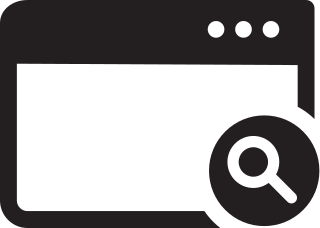 The Office of Research Development
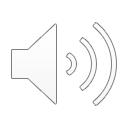